Föräldramöte 
2024-02-08
P2013
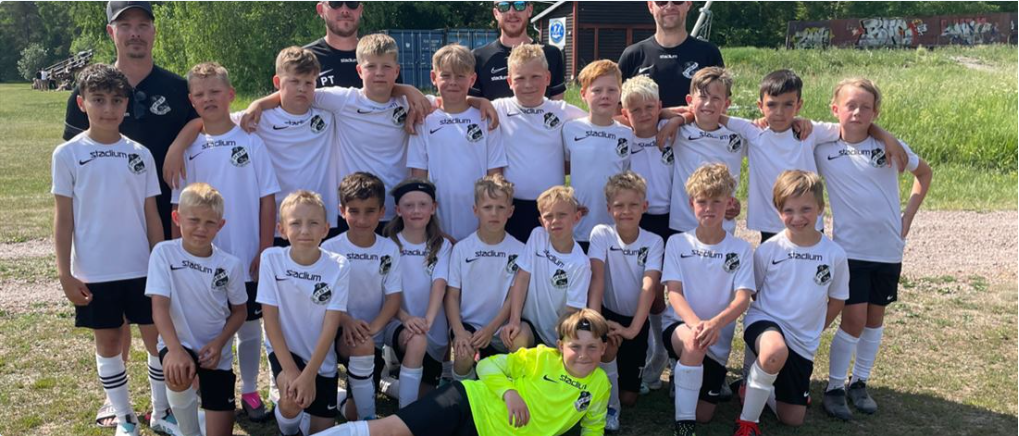 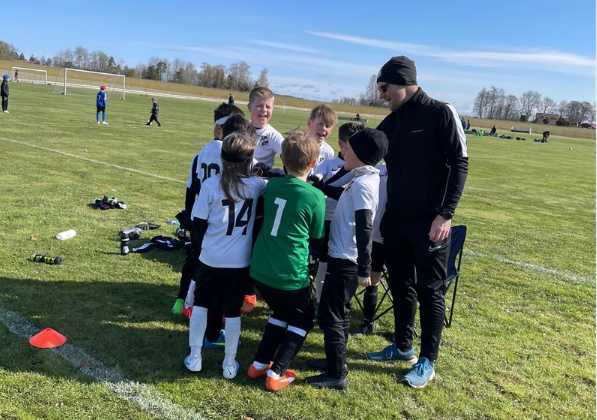 Agenda
Information från styrelsen 
År 2023
Ekonomi
Träningsmatcher
Serie/Cuper 2024
Kläder 
Aktiviteter
Träning
Laget.se
Sponsorer/Försäljningar 
Övrigt
Fotbollssektionen
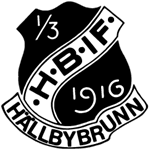 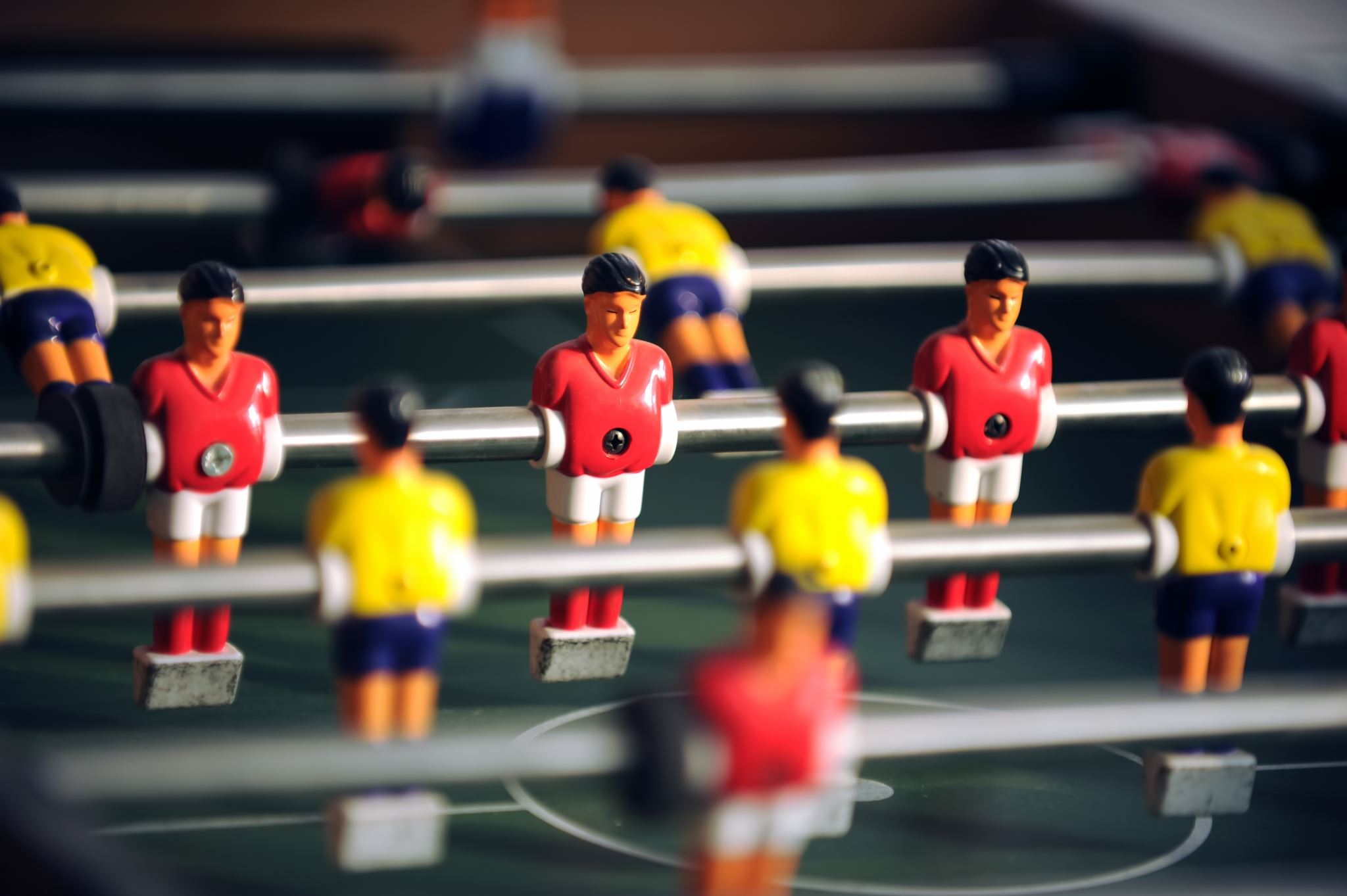 Syfte
Fotbollssektionen styrelse syfte är att utveckla och driva fotbollen i HBIF framåt. 
I åtagande ingår att driva utvecklingen av planerna och se till så att fotboll på daglig basis kan bedrivas. Att ha glädje och finna glädje i varandra så att föreningen och dess medlemmar består och blir fler.
Tuesday, February 13, 2024
4
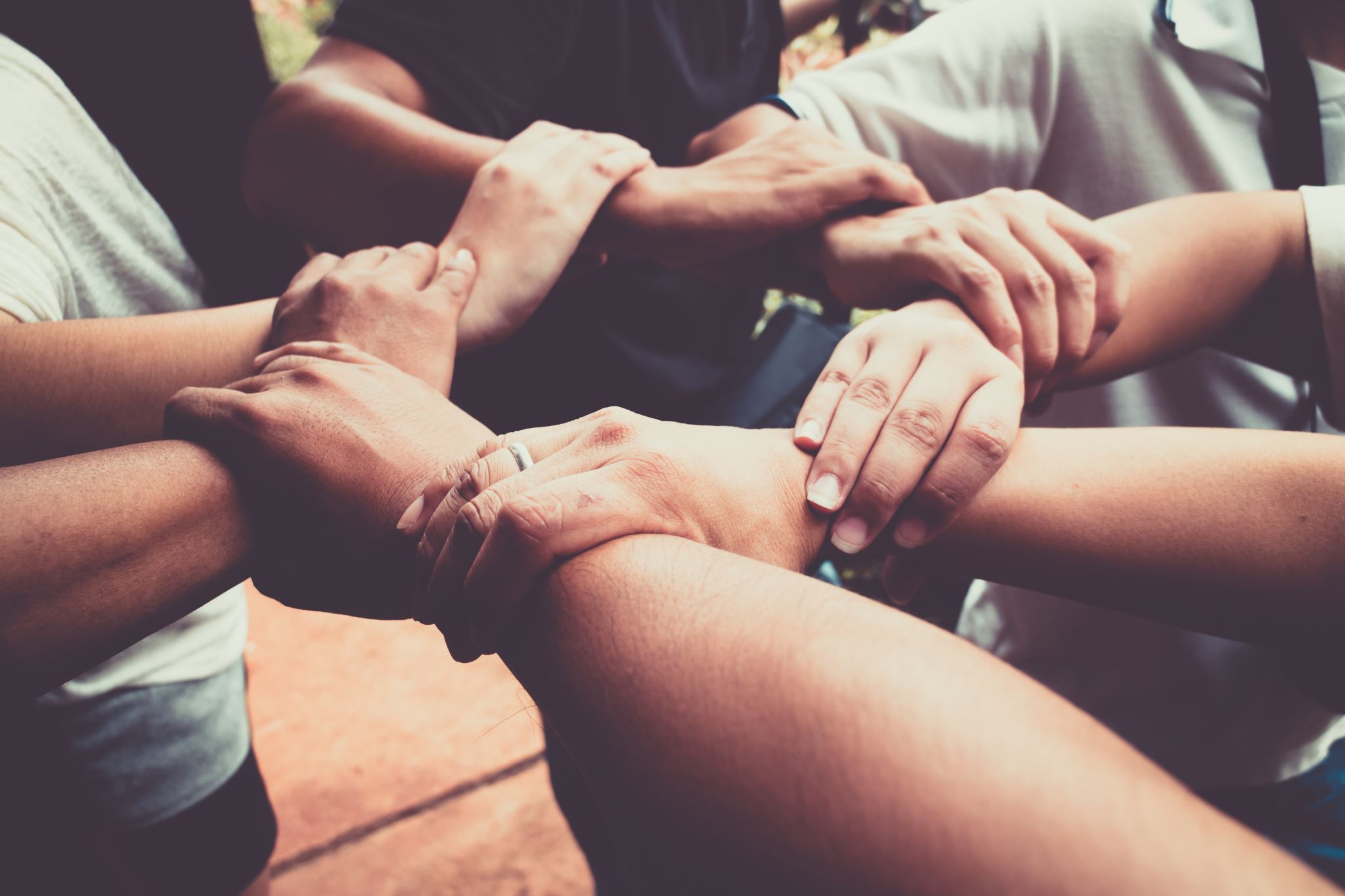 Ledord
Utveckla
Glädje
Trygghet
Gemenskap
Tålamod
Sample Footer Text
Tuesday, February 13, 2024
5
Att utveckla fotbollen i HBIF 
Genom god kommunikation kommunicera i föreningen
Att arbeta tillsammans för att nå mål
Genomföra aktiviteter i föreningen för att tillsammans finna glädje i fotbollen och varandra 
Att genom våra ledord driva föreningen framåt och tillsammans förstå framtiden och dess hinder.
Mål
6
Sample Footer Text
Tuesday, February 13, 2024
Arbetsgrupper	Fotbollssektionen
Sample Footer Text
Tuesday, February 13, 2024
7
Året 2023 spelades det mycket fotboll för våra grabbar. Nedan följer en sammanställning seriespel, vänskapsmatcher och de cuper vi var med om.
Seriespel 			29 
Vänskapsmatcher	11 
Cuper 	Eskilstuna Cupen, Aros Cupen, 
Katrineholms Cupen, Select Cup, P12 cupen och vi spelade även Futsal
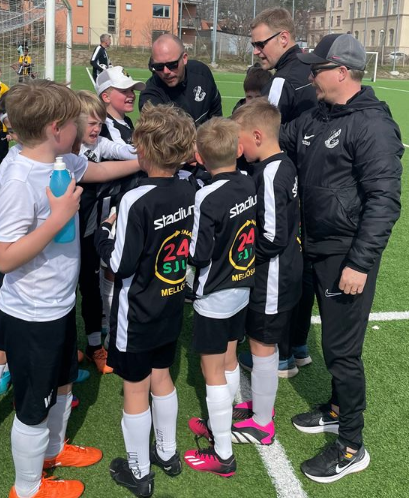 Ekonomi
Lagkassan 
Försäljningar 2023
Bingolotter, Godishinkar, Jokerrunda, Pantrace, Kepsar, Kiosk,
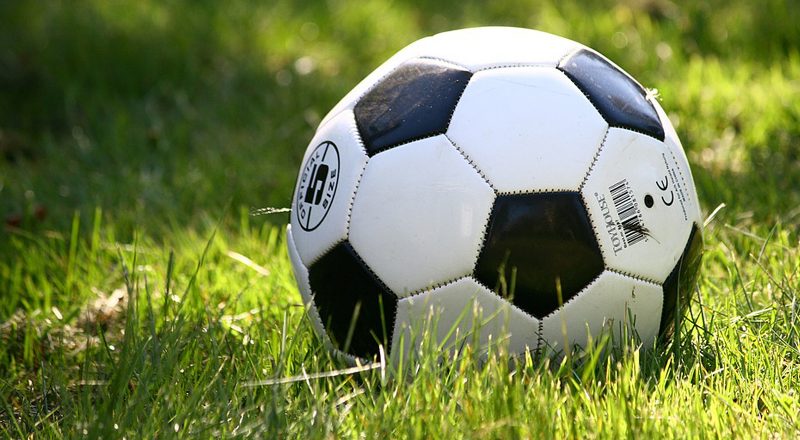 Träningsmatcher/Serie/Cup
All kommunikation sköts genom laget.se, snabb kommunikation om ändringar innan match eller träning kan skickas ut på whatsappen. Svara gärna på kallelser så fort som möjligt och om n i ej kan skriv gärna kort varför. Detta blir då lättare när vi går tillbaka historiskt och tittar på matcher/träningar mm, varför man inte kunde vara med. 
Träningsmatcher kommer att bokas upp under försäsongen och även under säsong. 
Seriespel, Vi kommer att anmäla 2 lag till seriespel i grupp Blå & Röd för pojkar 11-12 år.
Cuper, vi har beslutat att anmäla oss till följande cup Katrineholms cupen, sedan funderar vi på ett eget sammandrag. Detta kommer då ske till hösten om vi röstar för detta så kommer samtliga föräldrar bli delaktiga att hjälpa till.
Kallelse för cup kommer skickas ut i tidigt skeende och en avgift för cup tas då ut, detta för att inte tömma lagkassan.
Vi ser gärna att man försöker vara med i omklädningsrummet för ombyte och dusch efter match, detta bygger lagkänsla.
Kläder
Var och en ansvarar för att matchtröjan och shortsen som man har och får från föreningen tvättas och är hela, skulle en olycka vara framme så säg till oss tränare så löser vi det. 
Till match så skall vi ha matchtröja, svarta shorts och vita strumpor.  Är någon i behov av ny matchtröja så maila till stefan.hbif@outlook.com som tidigare informerats om.
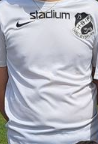 Aktiviteter 2024
Under 2024 kommer vi åka på cuper och spela mycket fotboll men vi skall även försöka att boka in lite andra aktiviteter. 
Detta gör vi för att skapa en stark vi känsla och att alla känner alla.
Övernattning i kupan
Sommar avslutning
Höst avslutning
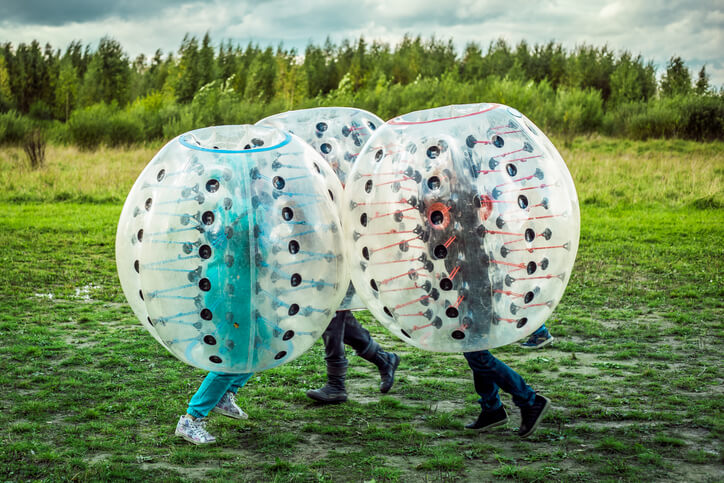 Laget.se
All kommunikation gällande laget kommer att ske genom laget.se, det är av stor vikt att man svarar på kallelser. En obesvarad kallelse är lika med ett nej till att man inte kan medverka.

Träningar
Nivåanpassad träning
2-3 träningar i veckan
Löpning med Sofie
Fysträning Nova
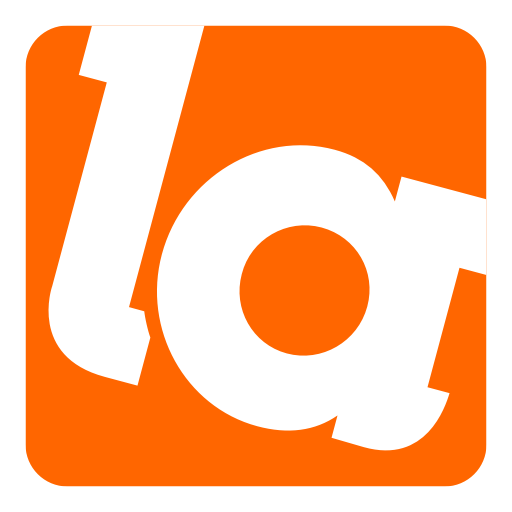 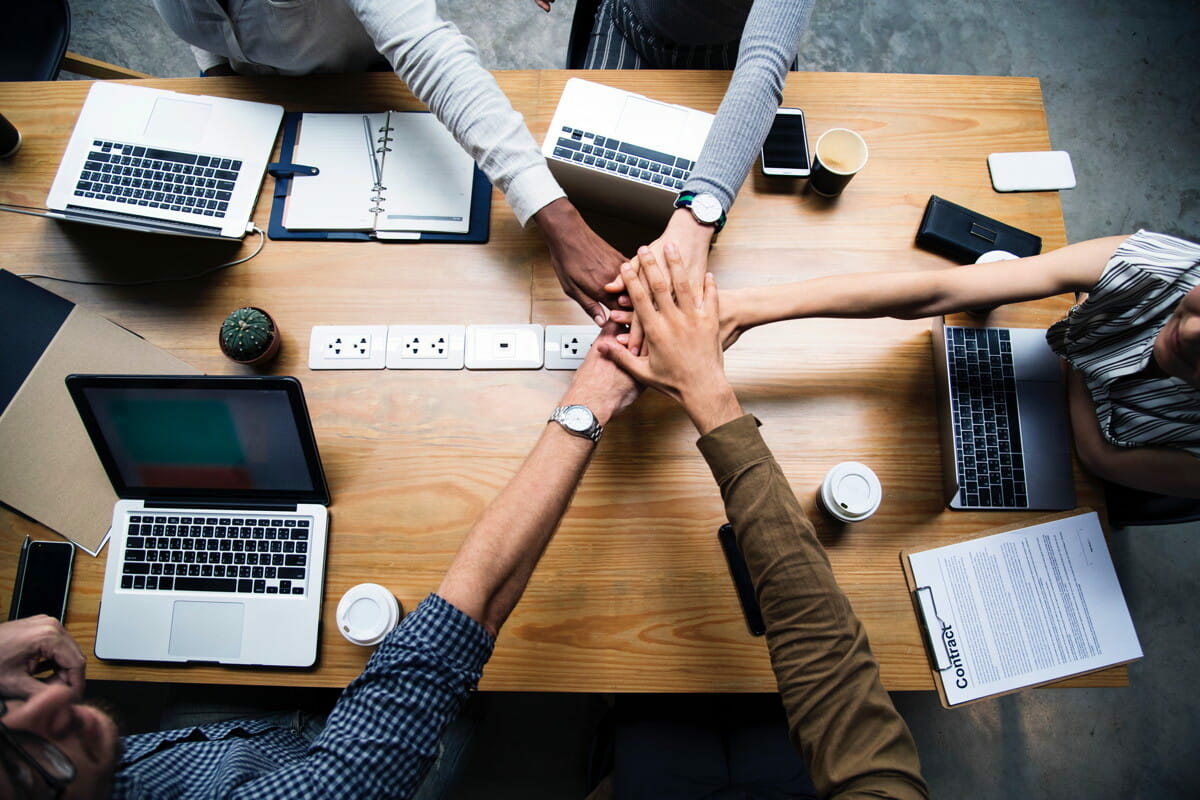 Sponsorer
Vi eftersöker sponsorer hela tiden. Ju fler som vill vara med och sponsra desto bättre förutsättningar har laget. 

Försäljningar
Föräldrar gruppen bestämmer tar beslut gällande 
vad som skall säljas och när under året vi skall sälja. 
Alla försöker att sälja så mycket man kan. 
Vill man vara med i föräldrar gruppen så säg gärna till.
Övrigt
Lag kvot
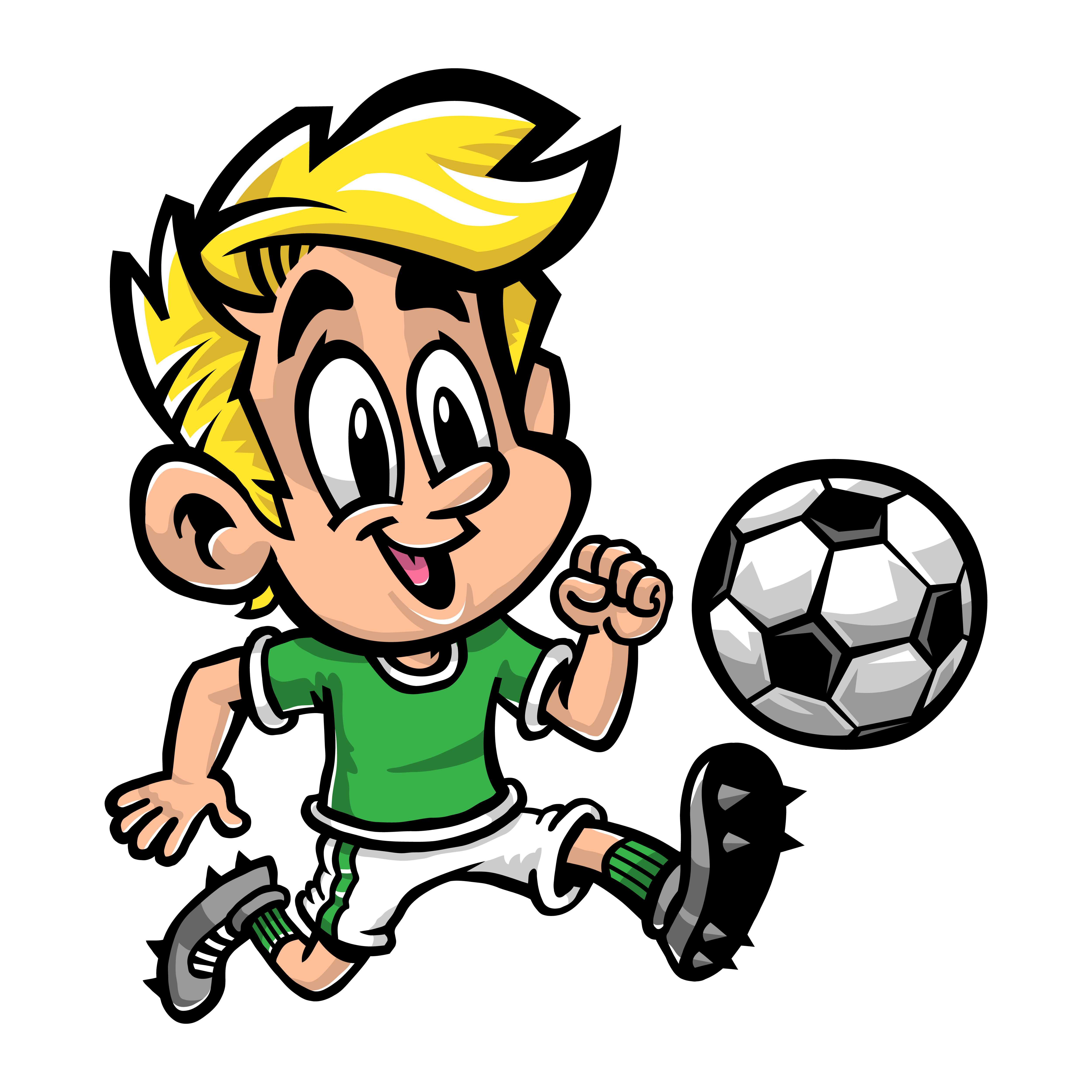 Tack för att ni lyssnat! 
Nu ser vi fram emot 2024!
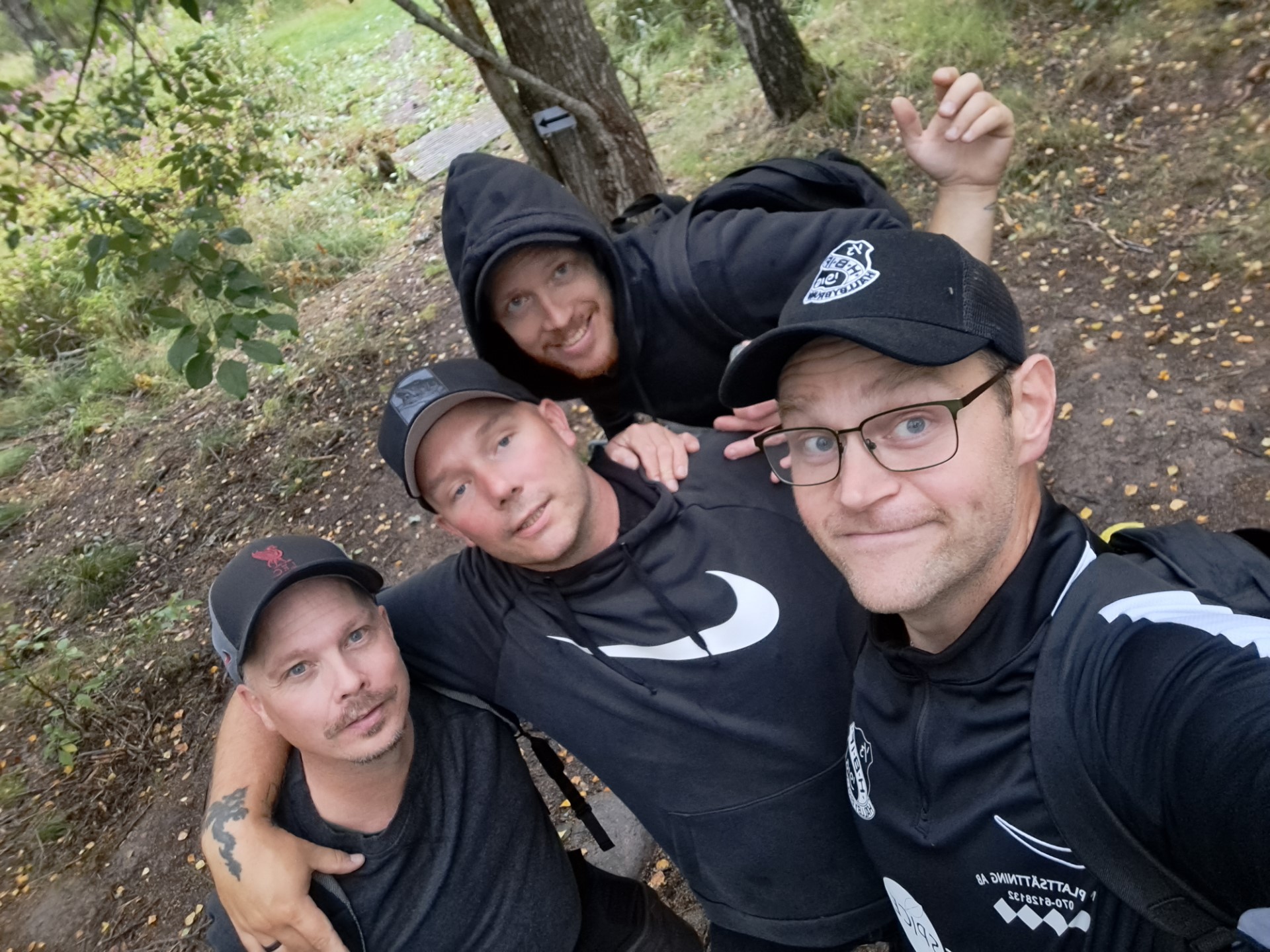